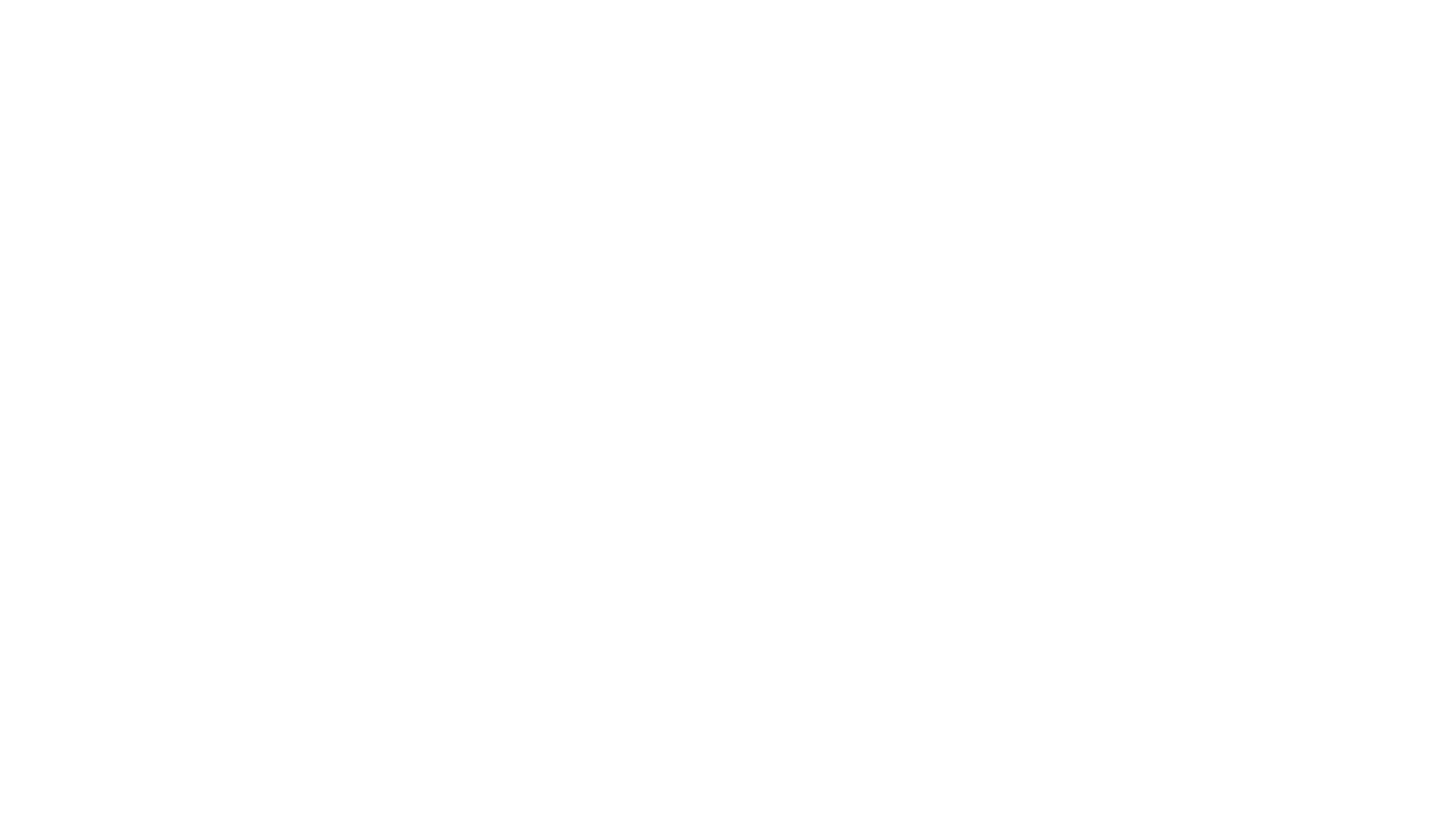 (Digitale) Medien in der Bildung
Von Kareem und Arthur
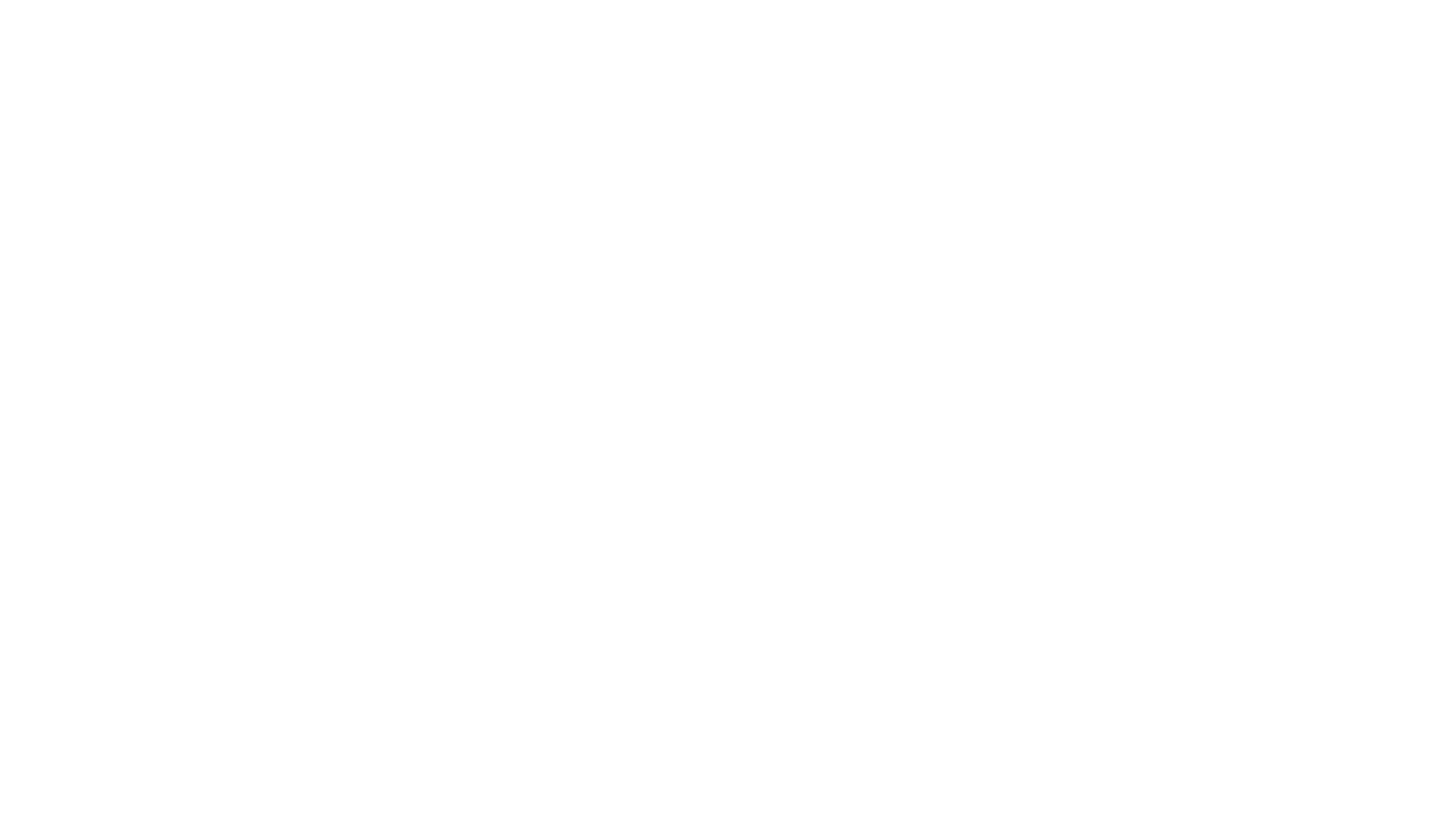 Traditionelle Medien
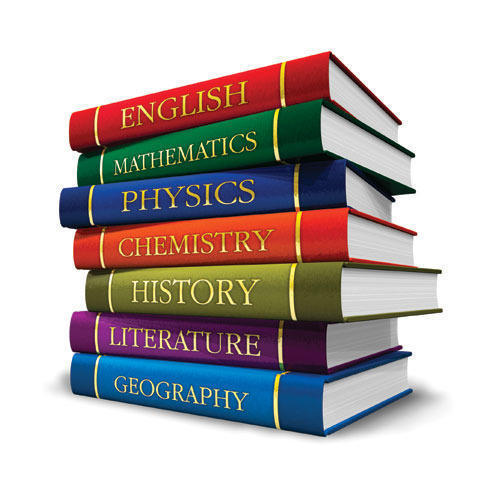 Z.B. Stifte, Bücher, Tafeln
In den meisten Schulen im Nutz
Seit hunderten von Jahren zur Bildung benutzt
Wird langsam von digitalin Medien ersetzt
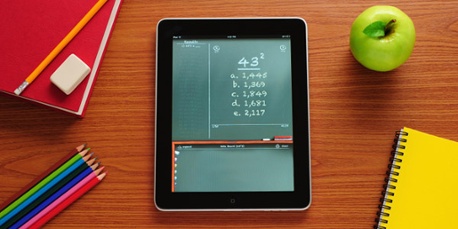 Digitale Medien
Z.B. iPads und Komputer
Programme wie PowerPoint und Filme
Warum?
    - verschiedene Leute lernen damit       besser
     - wenn man nicht  schreiben kann
     - heutzutage ist vieles im alltäglichen       Leben digital, also macht es die       Arbeit oft einfacher
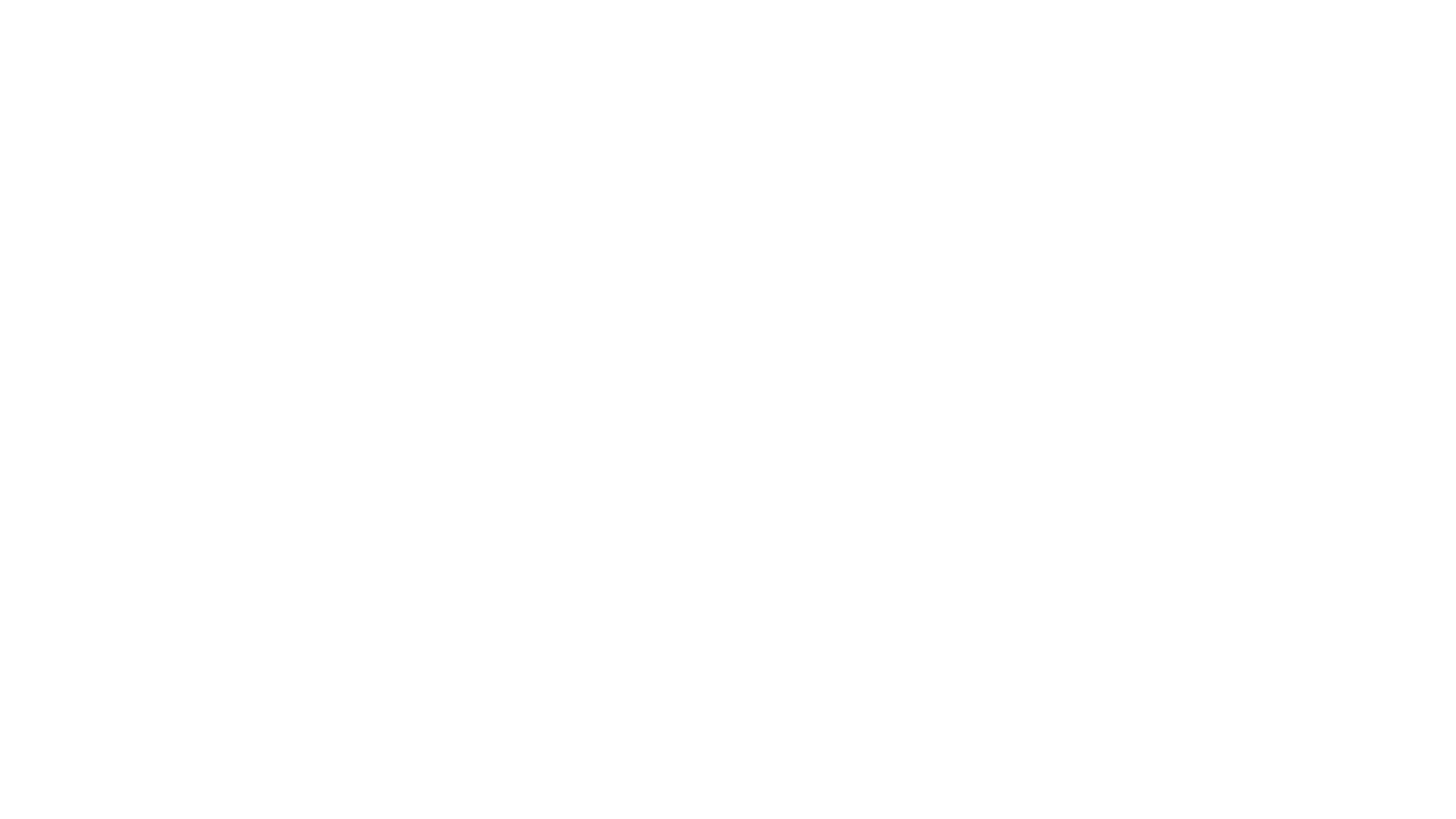 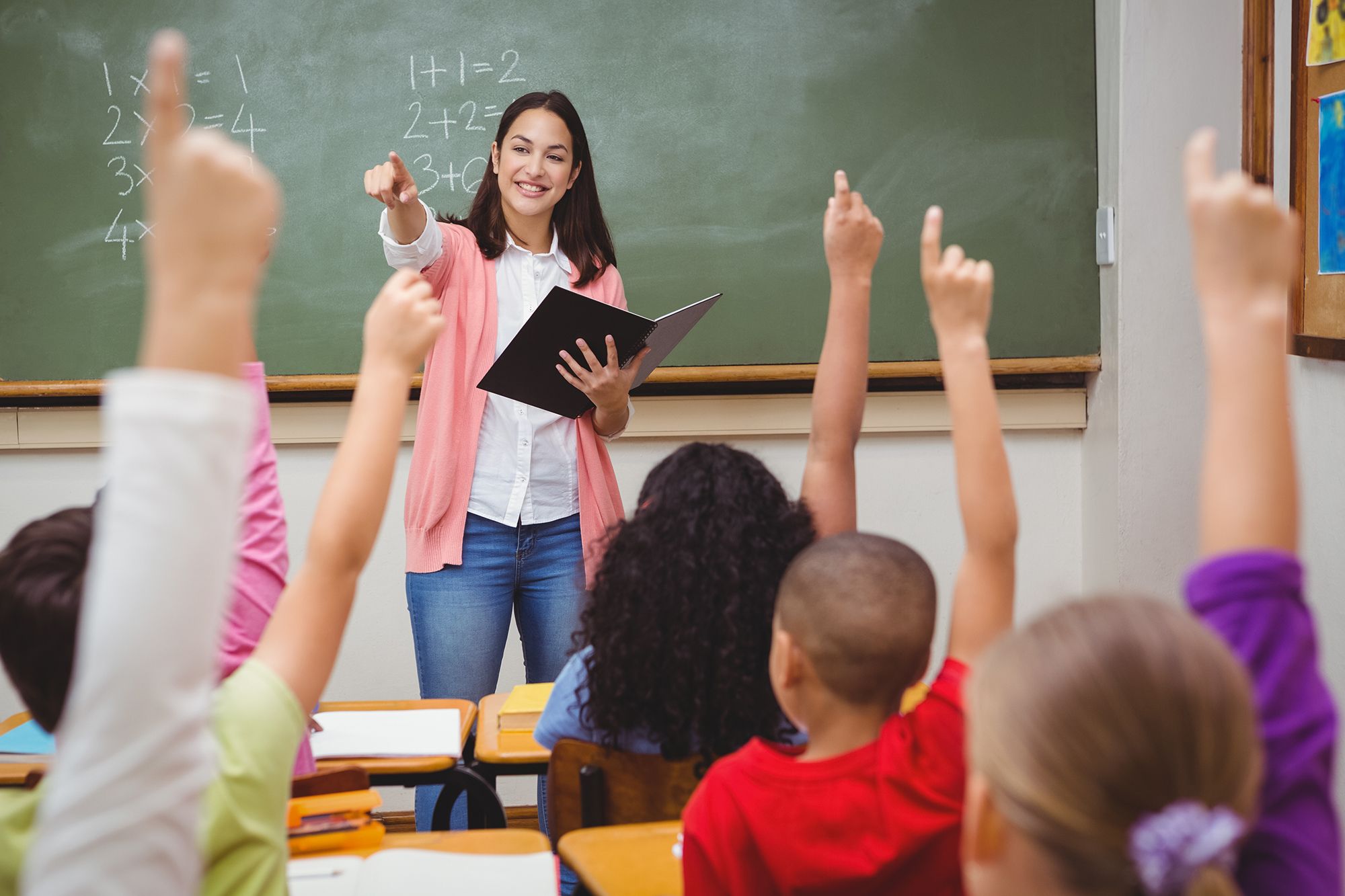 Wer profitiert von Medien in der Bildung?
Lehrer können sich die arbeit erleichtern, indem sie sich Medien zur Hilfe nehmen
Schüler haben viele Möglichkeiten, sodass sie besser lernen können
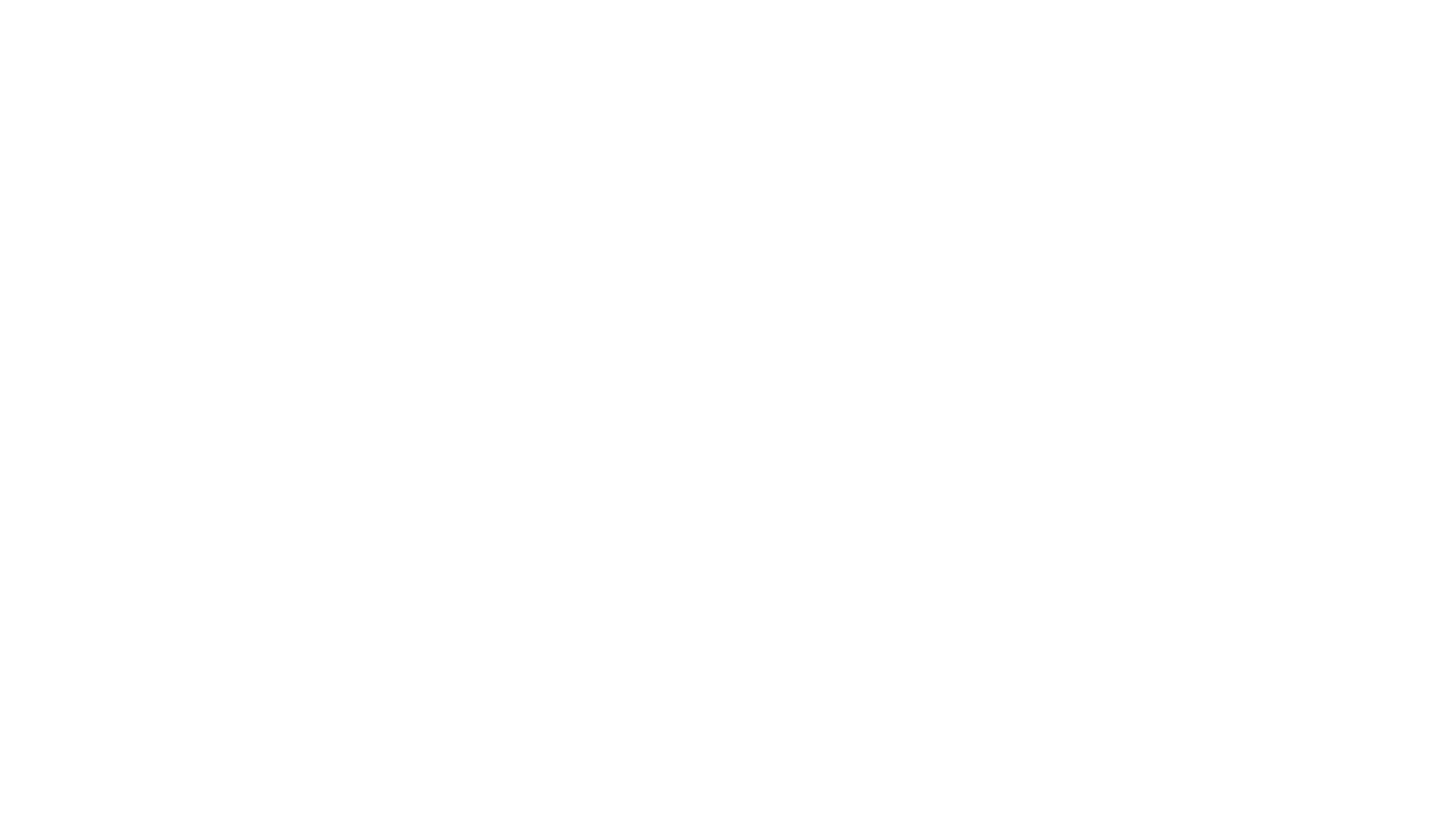 Das Ende